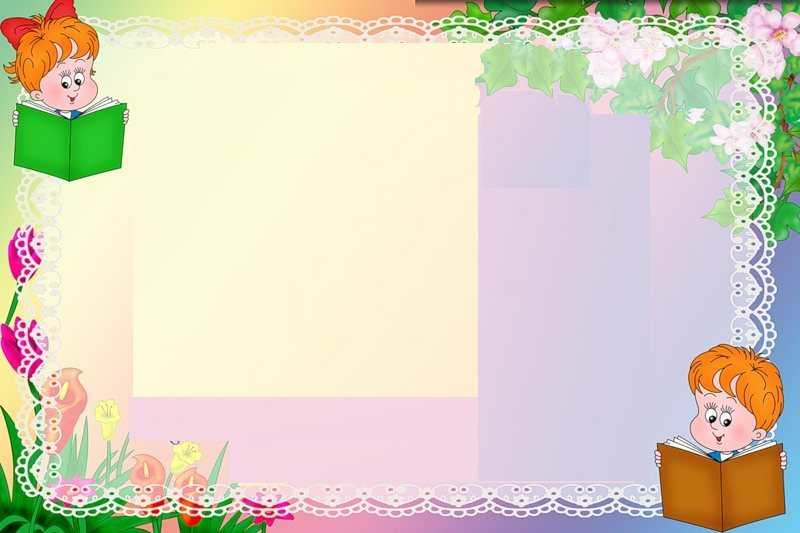 ОБРАЗОВАТЕЛЬНАЯ  ДЕЯТЕЛЬНОСТЬ